De nyeste resultater fra landsforsøg med hestebønner
Jon Birger Pedersen
PlanteInnovation
16. januar 2018
2..
Øget interesse for dyrkning – øget efterspørgsel efter viden
Sortsforsøg:
Fra 7 sorter i 2015 til 13 sorter i 2017
2 danske forædlere satser sammen med universiteterne på at forædle hestebønner

Andre forsøg:
Dyrkning
Udsædsmængder og sådybde
Nedvisning og høst
Vinterhestebønner
Landsforsøg med hestebønnesorter, 2015-2017, hkg pr. ha
Landsforsøg med hestebønnesorter, 2017, udvalg af sorter
Udsæd til foråret 2017?, Ha fremavl 2017 i DK:
Udsædsmængder og sådybde 2015 – 2017, 8 forsøg
Udsædsmængder og sådybde 2015 – 2017, 8 forsøg
3 cm sådybde forår 2016
Høsttidspunktet – en udfordring i hestebønner
Hvad påvirker høsttidspunktet:
Sort
Sådato
Vejret i vækstsæsonen og ved høst
Nedvisning

Tidlig høst:
Længere høstdage
Større chance for tørt frø
Bedre tid til såning af vintersæd
Forsøg med nedvisningstider
Ingen nedvisning, høstes samtidig med led 2
Nedvisning omkring 20. august, uanset udvikling
Ingen nedvisning, høstes samtidig med led 4
Nedvisning når ca. 75% af bælgene har skiftet farve til helt sort
Nedvisning af hestebønner, en mulighed
Forskellig høsttid
Ens høsttid
Nedvisning af hestebønner, en mulighed
Forskellig høsttid
Ens høsttid
1. års forsøg antyder
Relativt tidlig nedvisning koster ikke ret meget udbytte

Men det viser også:
Hestebønner ser ikke ud til at være særligt spildsomme

Vi arbejder videre med spørgsmålet
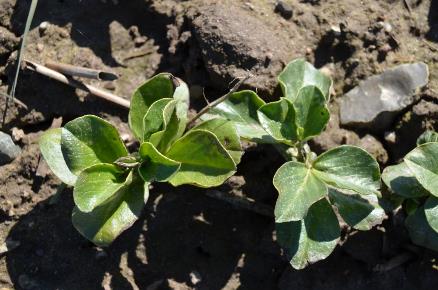 Vinterhestebønner
Dyrkes en del i eksempelvis UK
Kan de dyrkes i DK?
Prøvet før men problemer med udvintring
Sanerer ikke sædskiftet på samme måde som vårhestebønner


I forsøg til høst 2017, såning efter 1. oktober
5 forsøg anlagt
5 forsøg høstet
Udbytte og udsædsmængder i vinterhestebønner, 2017, 5 forsøg
Vi ses i hestebønnerne i 2018